タッチ1秒 名刺交換NFCニアバイカード
Nearby株式会社
nearby Co.,Ltd.. All Rights Reserved.
1
会社概要
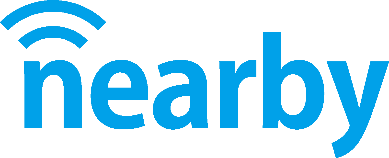 会社名
nearby株式会社(研美社)
資本金
1000万円
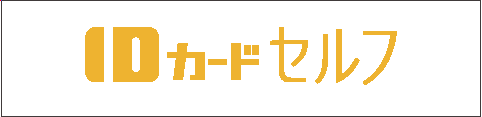 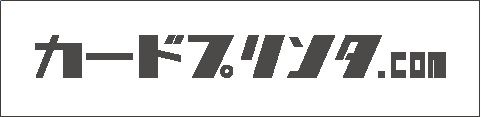 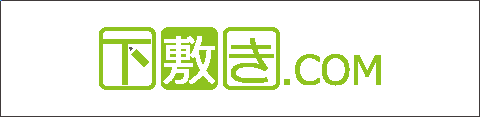 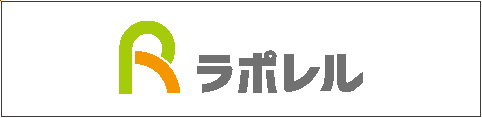 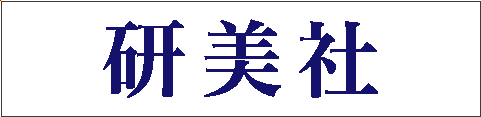 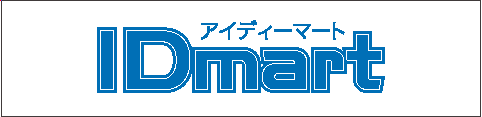 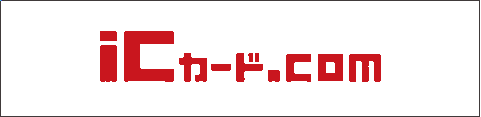 東京（本社）大阪
2023年5月/(1986年5月)
事業拠点
設立
私たちの事業ドメインは『デジタルをもっと優しく、身近に』です。
デジタルコンテンツをもっと身近に寄添ったものにし、人と人を繋ぐお手伝いをさせて頂く会社です。
NFC技術を活用しその先のお客様の未来や楽しみに繋がるサービスを提供し続けます。
nearby Co.,Ltd. All Rights Reserved.
2
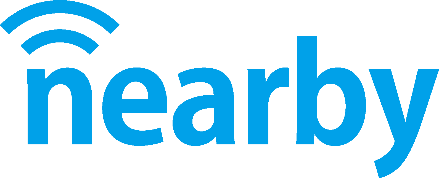 NFCニアバイカード
#1,
今までの名刺
#2,
NFCニアバイカードとは
#3,
機能一覧・運用イメージ
#4,
料金プラン
nearby Co.,Ltd. All Rights Reserved.
3
PART 1
今までの名刺
管理・運用や次回アクションにおける懸念
nearby Co.,Ltd. All Rights Reserved.
今までの名刺名刺管理に関する三大なりゆきごと
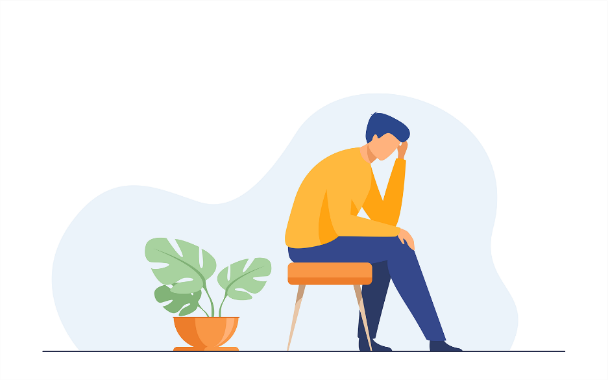 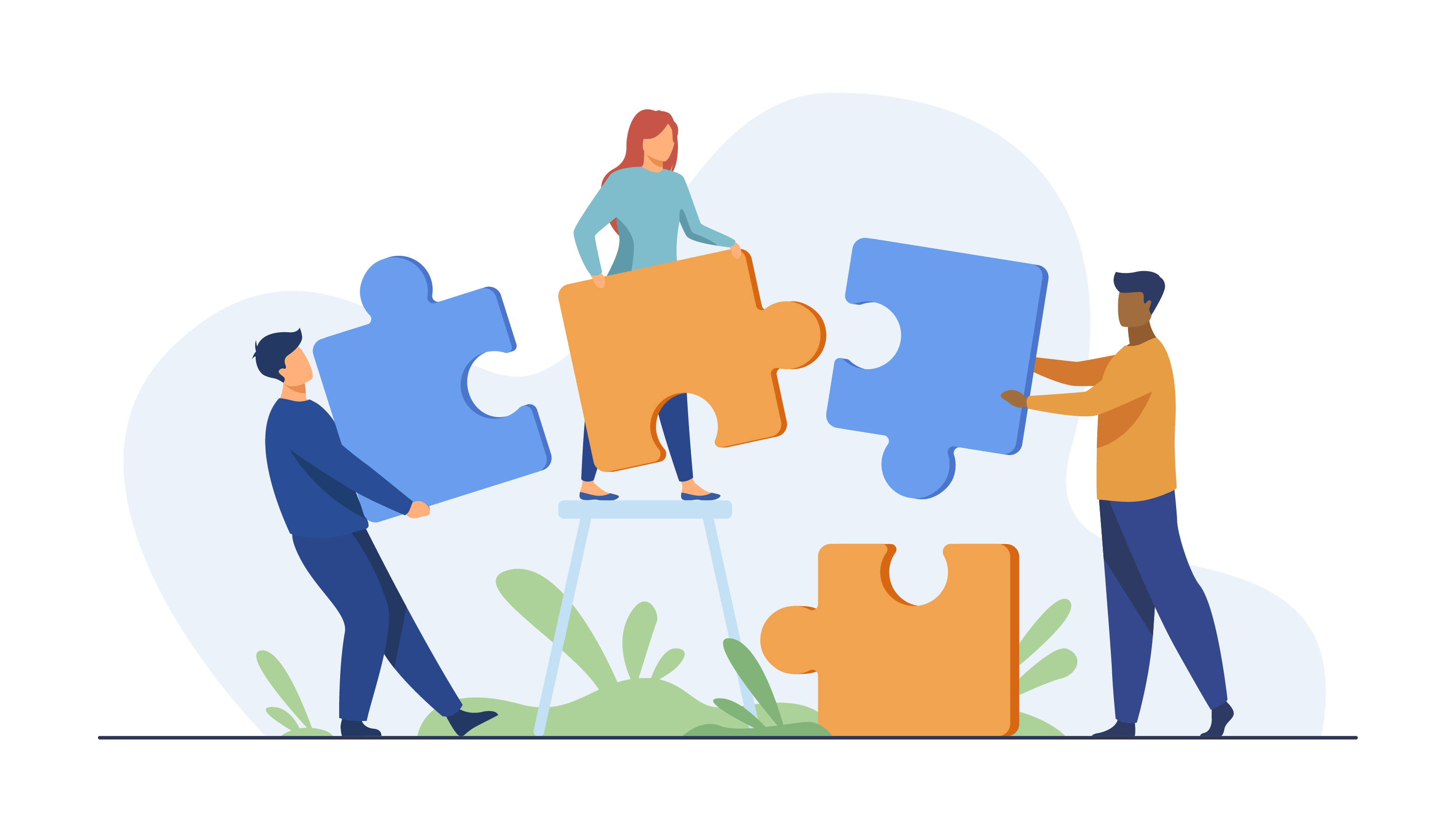 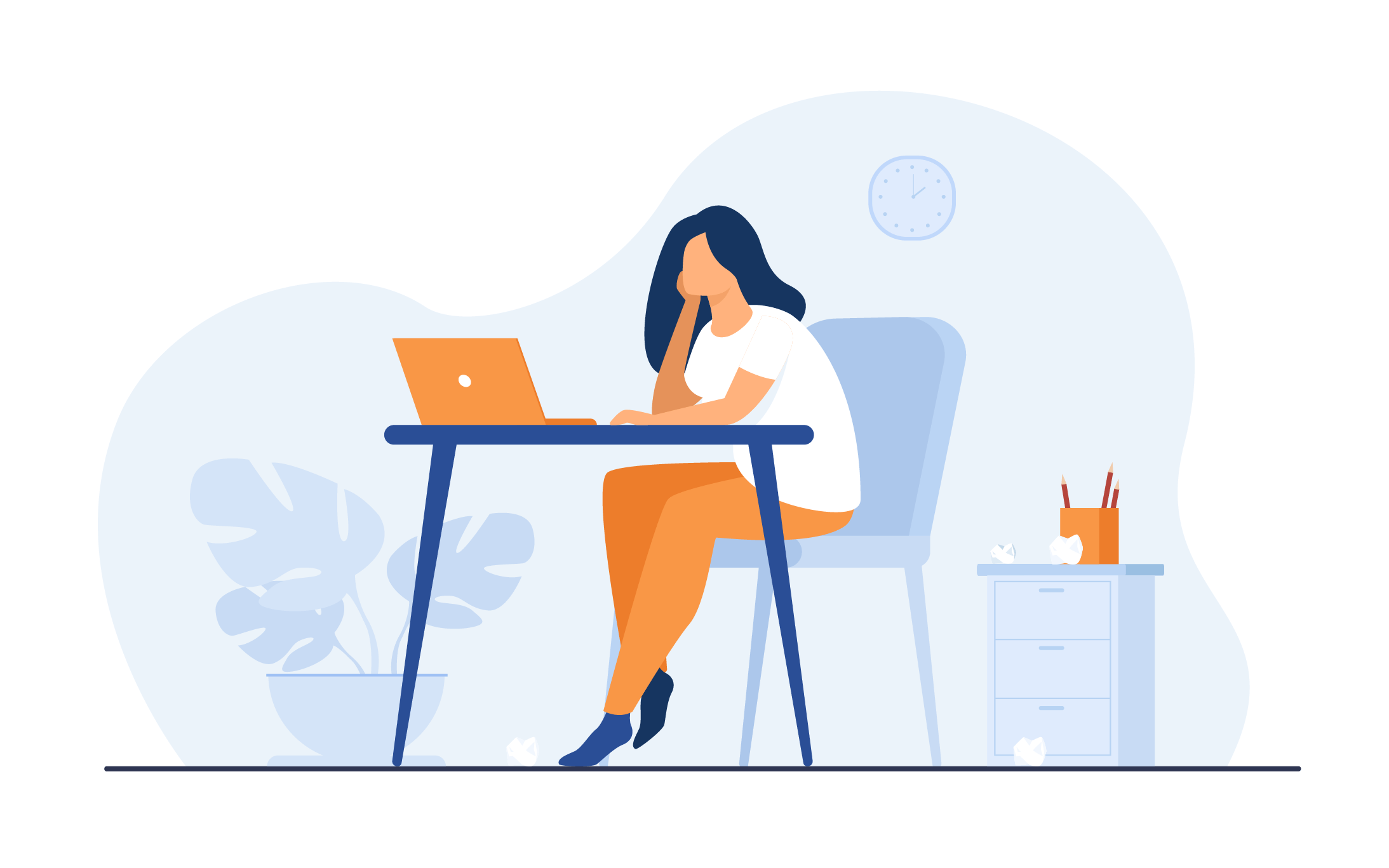 本当に効果的な
名刺の活用法って何だろう？
必要なときに名刺が⁉
展示会や
突然の面会に
DXやSDGsな世の中
スマート運用と環境配慮
保管が大変だったり
いざという時に名刺が
見つからない…
切れてしまった
持合わせていない・・
オンライン会議時に
渡せない
結局捨てる・・
nearby Co.,Ltd. All Rights Reserved.
5
名刺のお困りごとNFC機能＆nearbycardで解決できます
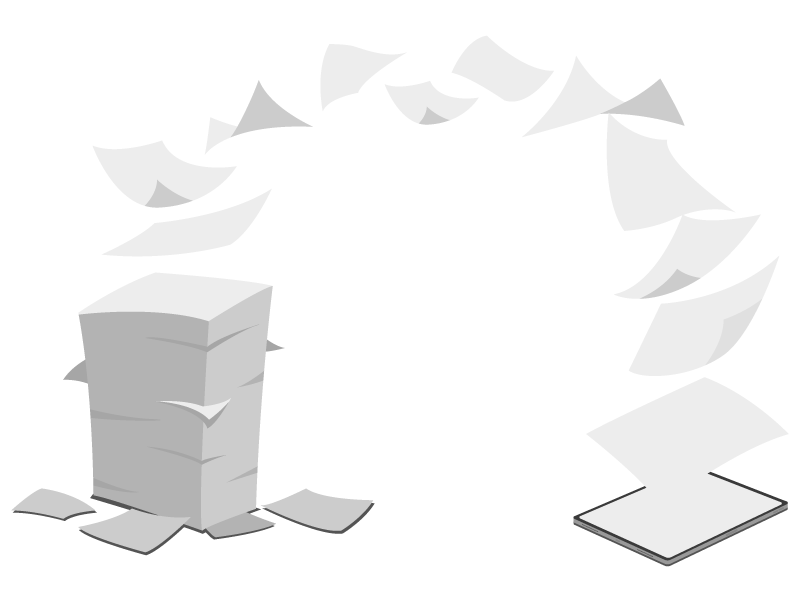 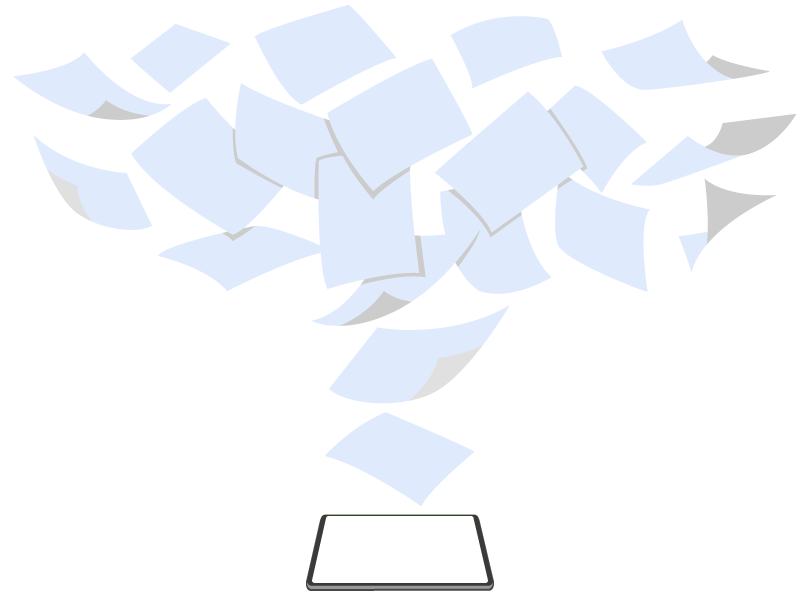 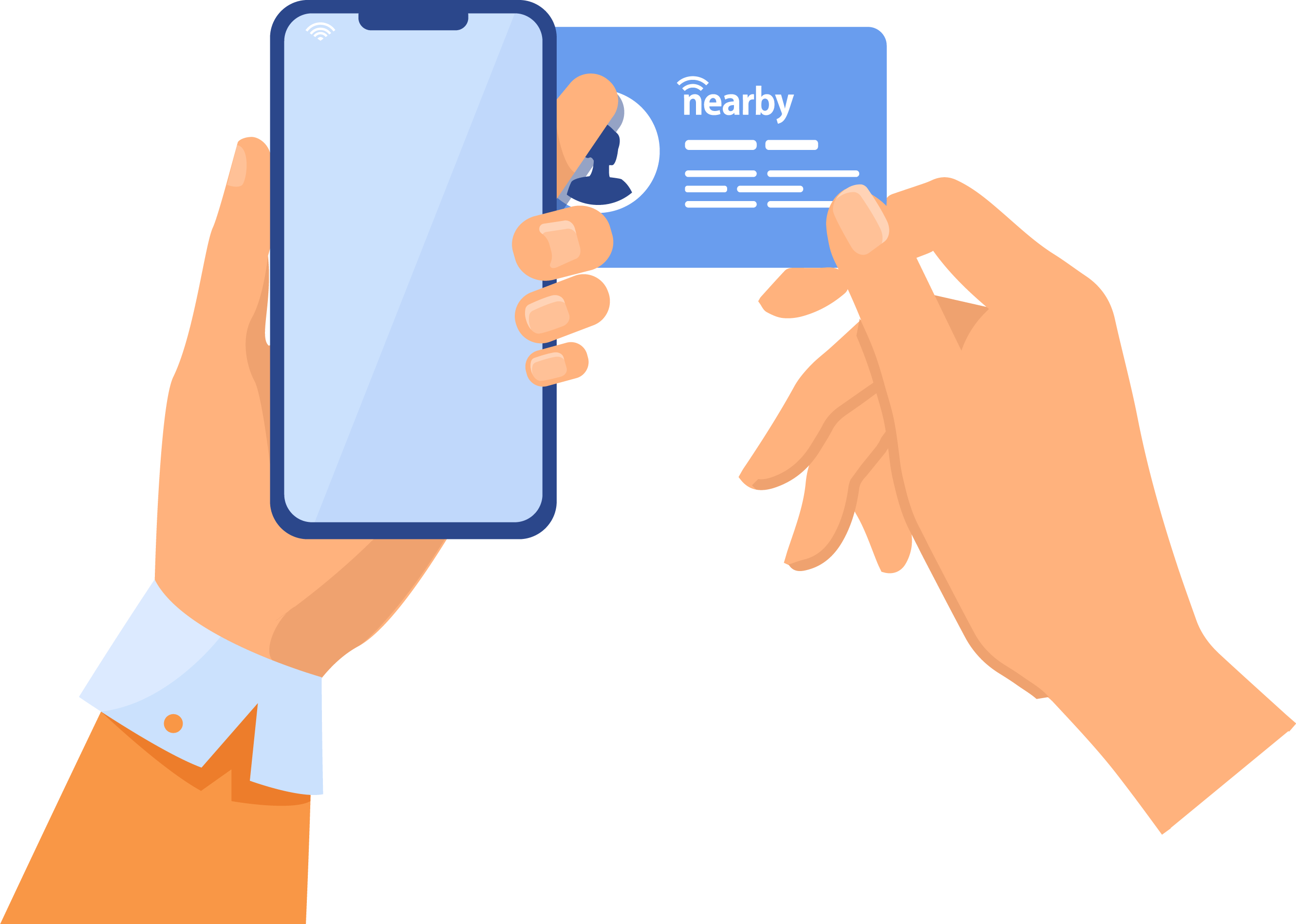 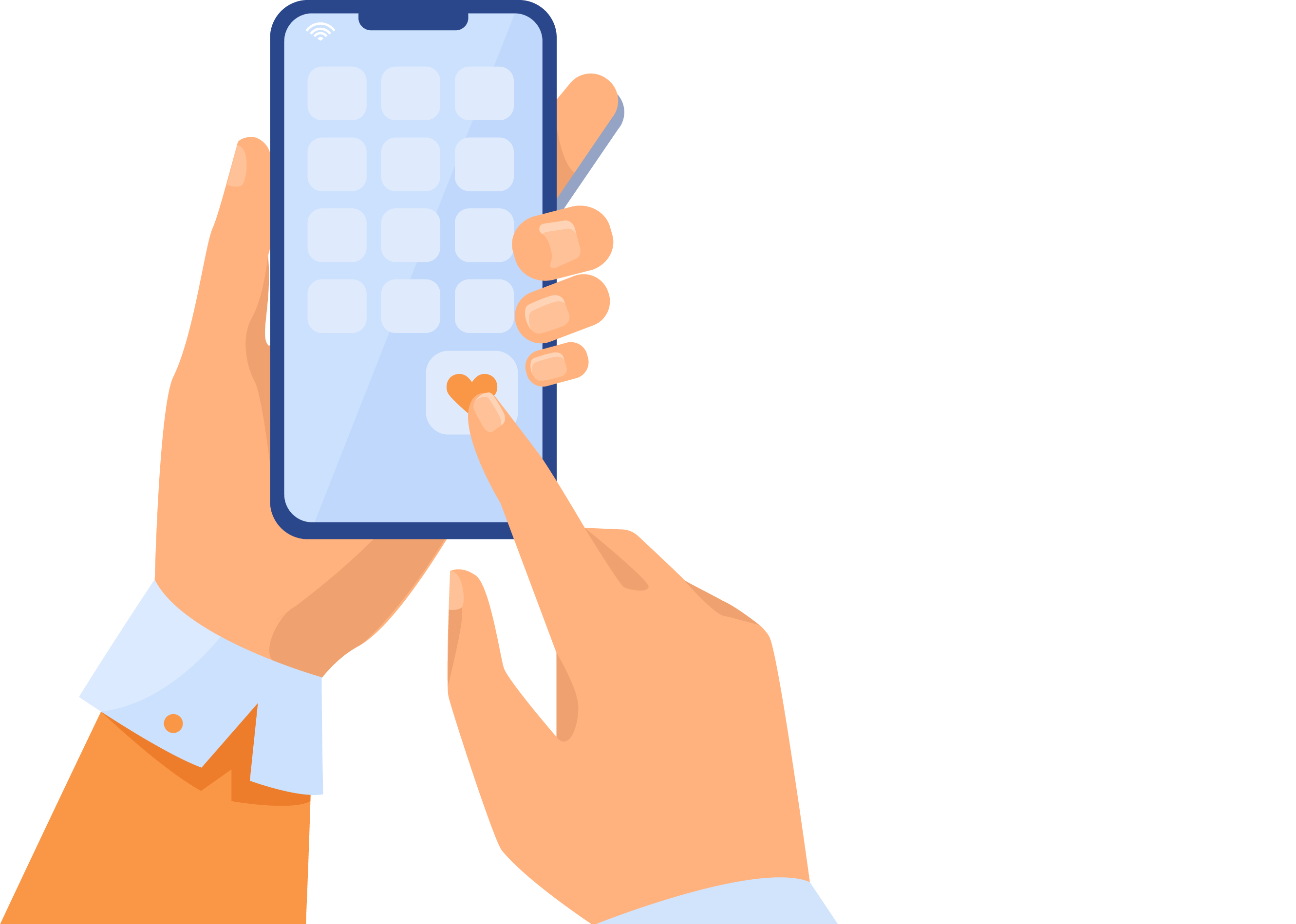 カードタッチで
顔写真や所属・氏名を表示
メール＆メモ機能と連絡帳への
保存機能でお忘れ予防
コストダウン･ペーパーレス
ICカード1枚保有でエンドレス
nearbycardならプロフィール交換がペーパーレスに！
メールでニアバイ機能と電話帳登録、メモ＆検索機能でお忘れ防止
ホーム画面写真表示でザイオンス効果も（iPhoneならホーム画面検索も）
nearby Co.,Ltd. All Rights Reserved.
6
PART 2
NFC nearbycardとは
NFC機能を活用した新しい名刺交換
nearby Co.,Ltd. All Rights Reserved.
NFC nearbycard(名刺)とは？
NFC機能を活用したデジタル名刺
渡された側の行動
・いつでもコンタクトが取れる
・SNSで会社や担当者を知れる
・商品動画やHP誘導で最新情報入手できる
・手持ちのICカードにスマホをかざすと
　プロフィール＆コンテンツ表示が出来る
・メモ機能やログ取り機能も搭載
iPhoneで動画撮影
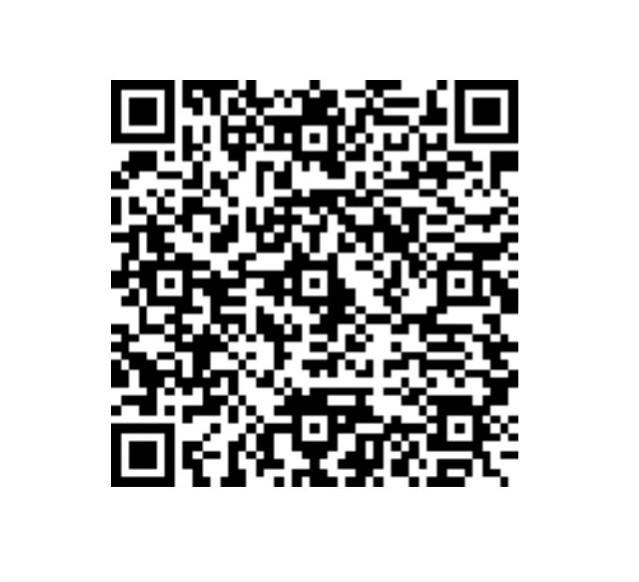 ※スマートフォンで
　　読取って見て下さい
nearby Co.,Ltd. All Rights Reserved.
8
スマートニアバイ動作のデモンストレーション
NFC機能を活用したデジタル名刺
nearby Co.,Ltd. All Rights Reserved.
9
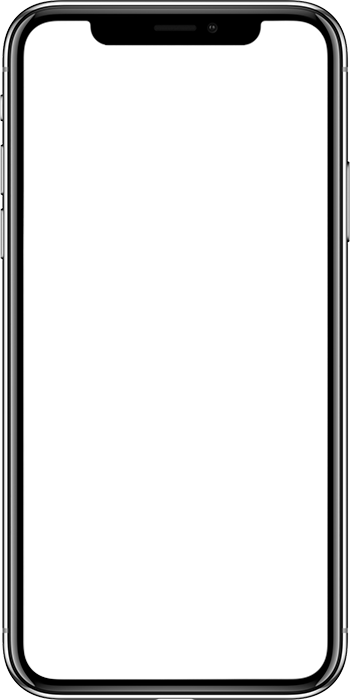 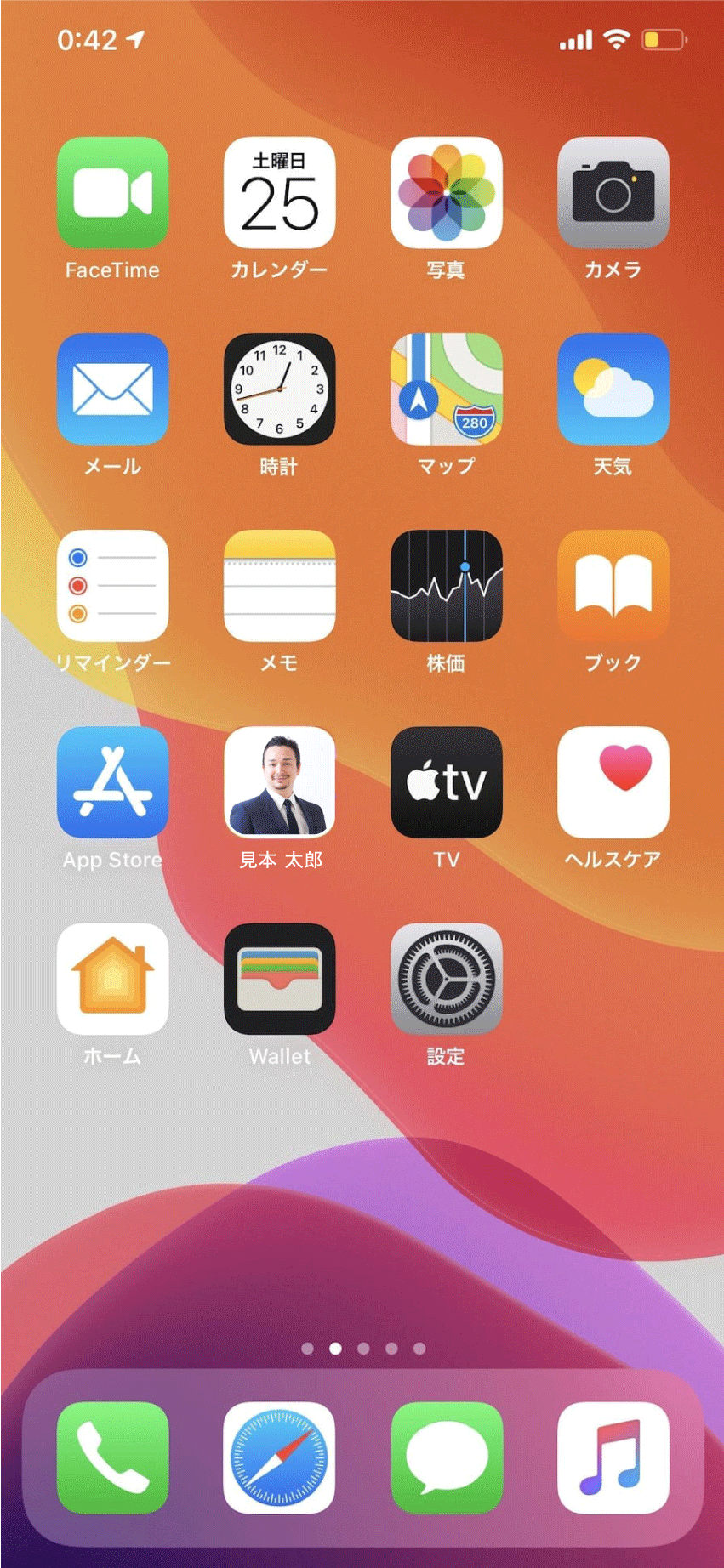 紙名刺よりもスマート名刺が優れているポイント
1日にスマホを
見る回数
スマホ普及率
（所有者の割合）
非接触＆多情報提供
88.9％
衛生的かつ名刺よりも多くの情報を一括提供できる。
150回
ザイオンス効果が期待できる
アプリDLを
煩わしいと感じる人
連絡帳＆ホーム画面保存で情報が埋もれにくく、有効活用可能。
もう紙名刺を発注しなくて良い
79.1％
｢名刺を切らしておりまして…｣というやり取りが無くなる。
オリジナルアイコンが
スマホに表示される
QRコード読み取を
手間だと感じる人
70.5%
nearby Co.,Ltd. All Rights Reserved.
10
PART 3
機能一覧
NFCニアバイカードで出来ること
運用イメージ
Nearby Co.,Ltd. All Rights Reserved.
コンテンツ上限なし！スマートニアバイ名刺で出来ること
写真
電話
SNS連携
マップ
マップを起動し会社の
場所を表示します
電話ボタンを表示で
即電話につなげます
FacebookやTwitterと
リンク連携します
顔写真や店内画像を
表示します
動画
メール
WEB連携
お気に入り登録
ワンクリックでメーラーが立ち上がります
ブログやWEBサイト等
URLリンク連携します
ホーム画面に追加し
欲しい情報にアクセス
YouTubeのURLを利用し
動画を表示します
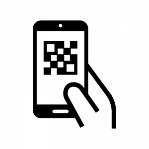 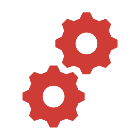 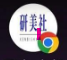 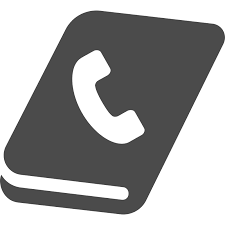 QRコード表示
デザイン設定
アドレス帳保存
ホーム画面保存
自分好みに　　　　　　レイアウトも可能！
オンラインでも心配なし
いつでも簡単アクセス
自動保存で手間いらず
nearby Co.,Ltd. All Rights Reserved.
12
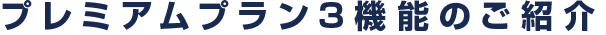 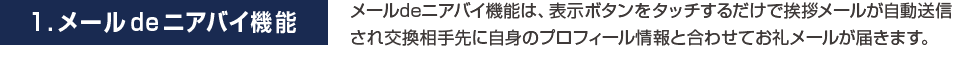 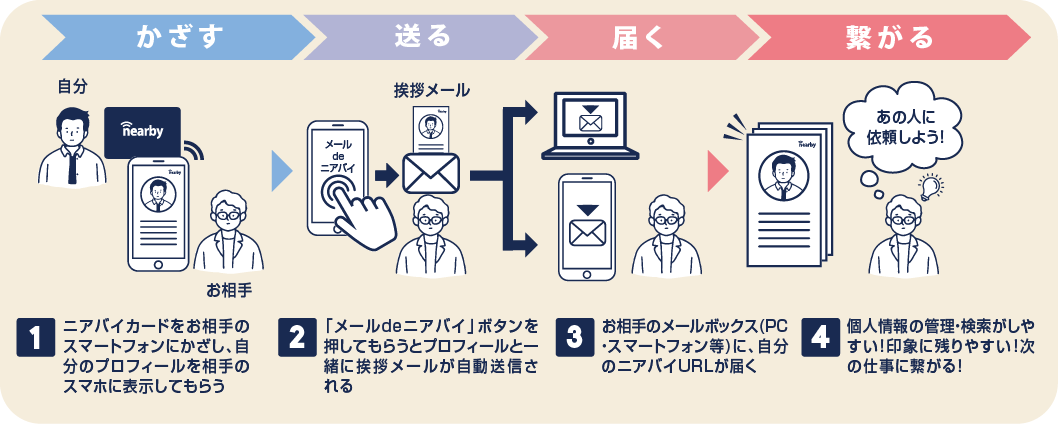 nearby Co.,Ltd. All Rights Reserved.
13
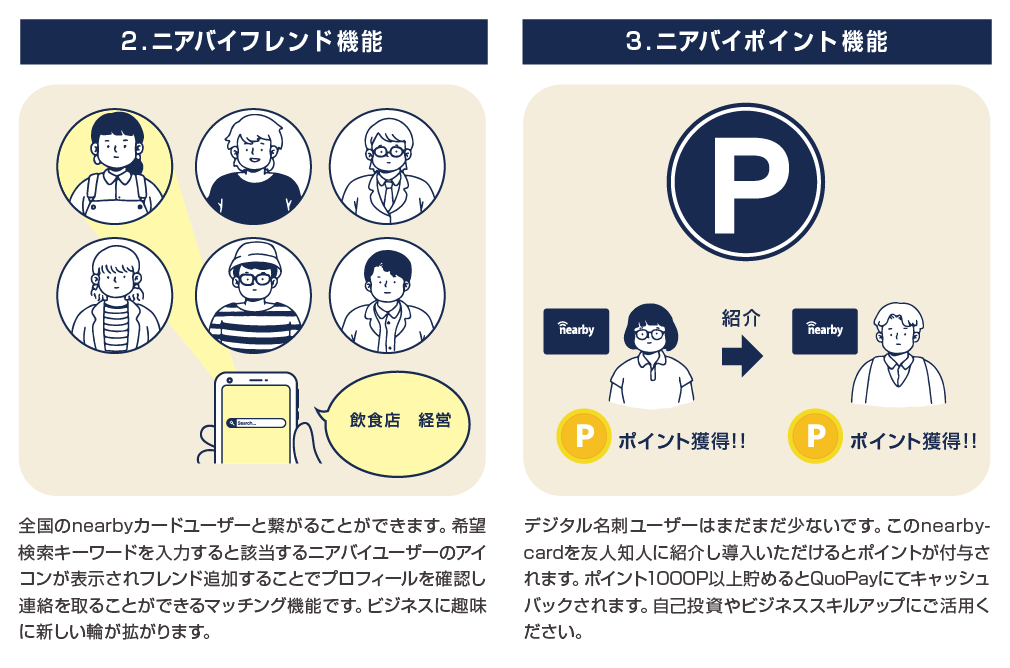 nearby Co.,Ltd. All Rights Reserved.
14
スマートニアバイ名刺運用イメージ
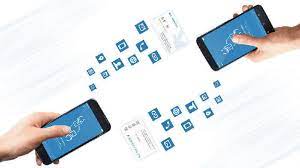 どんどん名刺交換➡ニアバイカードタッチしましょう！
　初回挨拶時に
　商品説明時に
　契約後アフターサポート時に
　お客様のスマートフォンにタッチで連絡先保存。
　大切なお客様がタイムリーにコンタクトが取れます。

　一度読み込んだ情報はスマホ間でシェアする事も出来ます。
nearby Co.,Ltd. All Rights Reserved.
15
PART 4
料金プラン
分かりやすい一律料金制・ご注文の流れ
nearby Co.,Ltd. All Rights Reserved.
スマートニアバイ名刺作成料金
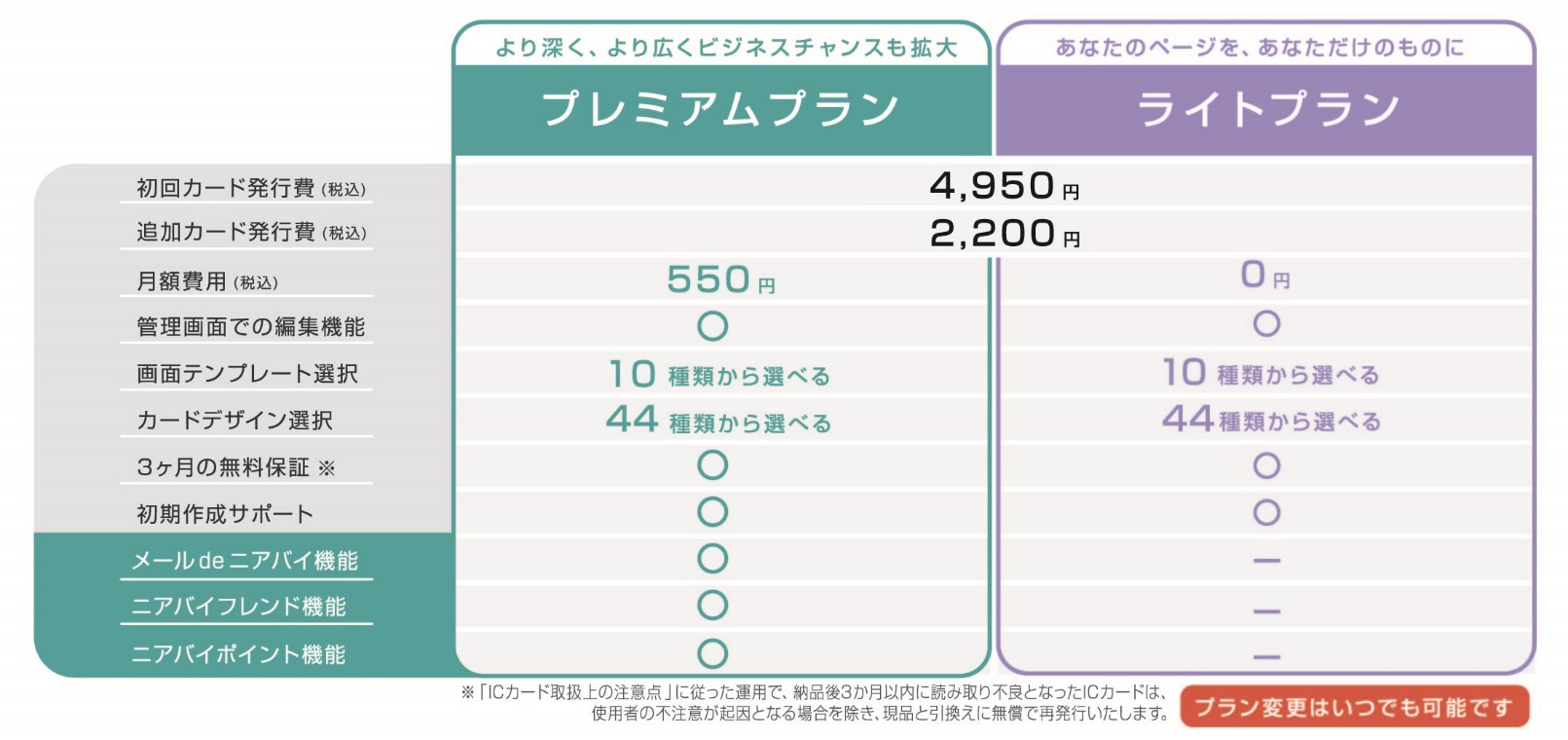 nearby Co.,Ltd. All Rights Reserved.
17
ご注文の流れ
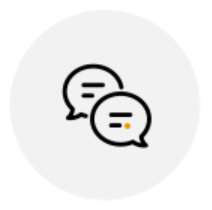 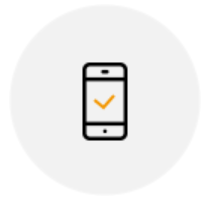 nearbycard.com
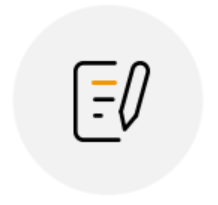 STEP 2.
STEP 3.
STEP 1.
新規登録からお申込み
「公開する］から決済へ
ホームページへアクセス
https://nearbycard.com/
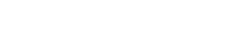 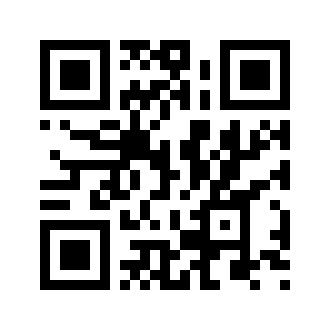 カードデザイン選択、送付先入力、支払い方法選択してただきカード決済完了後に印刷した名刺本体をお届けします。
カード到着後は設定不要でスマートフォンにかざしてお使いいただけます。
ホームページ内の説明を確認後に、サイト内に設置してございます『新規登録ボタン』　からアカウント作成後に編集画面で入力後、　プレビュー画面確認をしていただきます。　※この状態ではまだ未公開です。(ローカル状態)
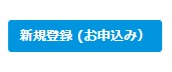 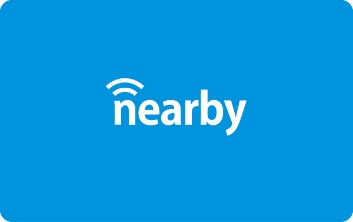 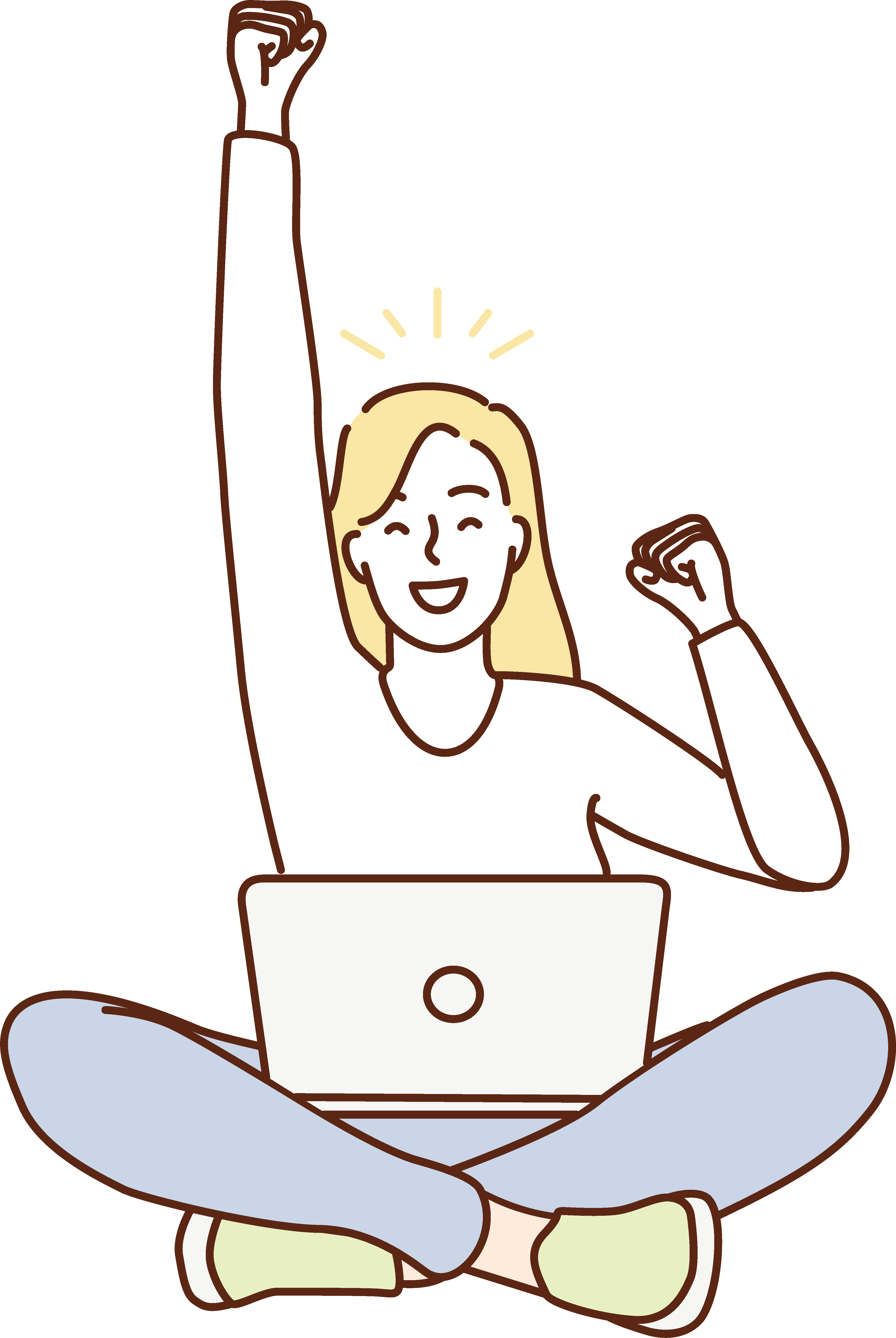 nearby Co.,Ltd. All Rights Reserved.
18
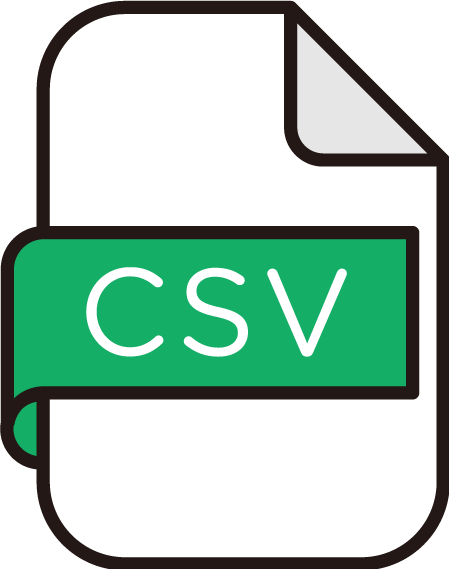 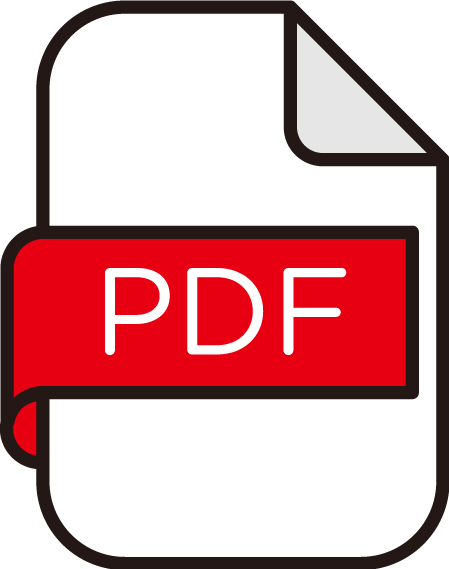 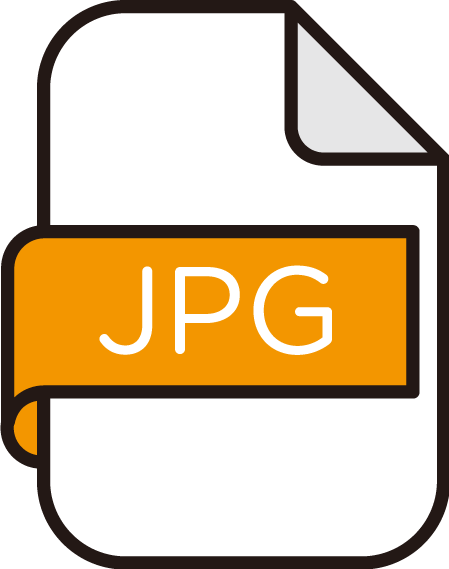 運営サイト一覧
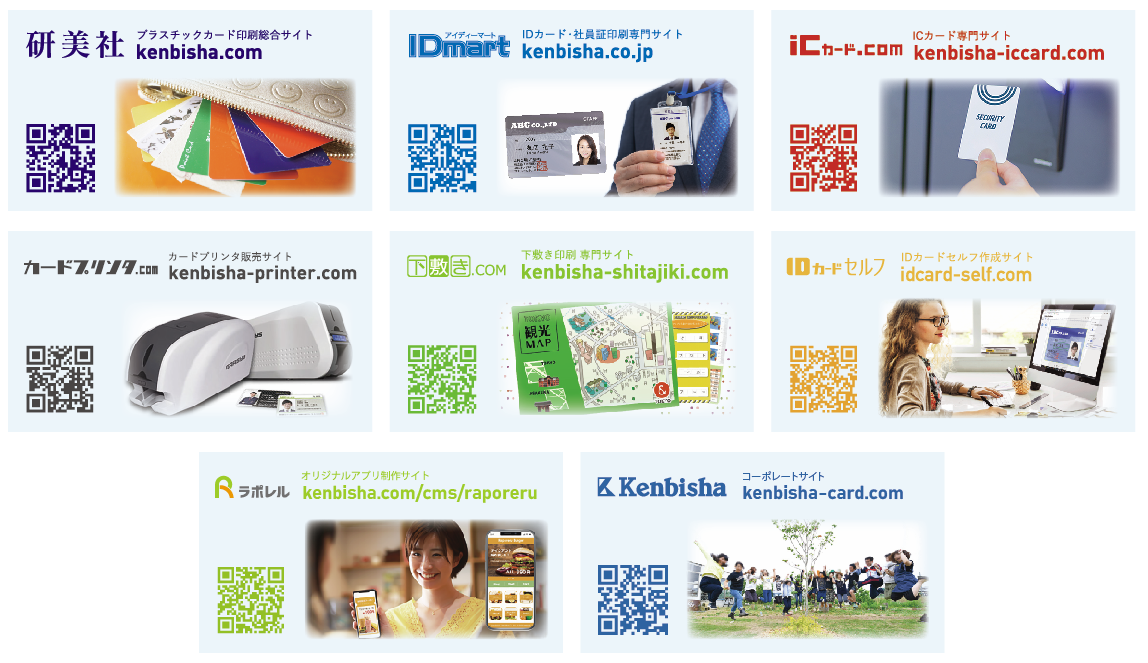 nearby Co.,Ltd. All Rights Reserved.
19
ご清覧有難うございました
ご質問お待ちしております
info@nearbycard.com
nearby Co.,Ltd. All Rights Reserved.